Interactive Notebook set up
8/20/2018
Olmec and Andean Civilizations
This will be on one page
Chavin
Olmec Background
Society and Economy
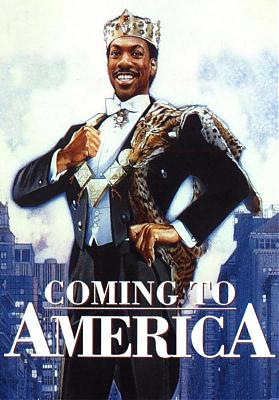 Background
The first complex society in Mesoamerica was the Olmec Civilization

The Olmec Civilization lasted from 1500BCE-200 CE

Extended from the Tuxtlas mountains in the west to the lowlands of the Chontalpa in the east

Olmec means “the rubber people” in Nahuatl, the language of the Aztec
Named after the practice extracting latex from trees and making rubber
Background
Many historians consider the Olmec civilization the “mother culture” of Mesoamerica

A mother culture is a way of life that strongly influences later cultures

The Olmec empire led to the development of other civilizations, such as the Maya and the Aztec
Map of Olmec Empire:
Background
Developed along the Coatzacoalcos River

Area is fairly fertile naturally

Hot & humid area and covered with swamps and jungle
100 inches of rainfall per year
Somewhat reliable flooding
Society & Economy
Like the other river civilizations the Olmec were an agricultural civilizations 

Mostly grew Maize(Corn) 
 Began to be domesticated in around 3000BCE

Also domesticated:
Cotton
Rubber
Cocoa bean
Beans
Squash/Sweet Potatoes
Society & Economy
Relied on flooding from river somewhat

However more likely than not the Olmec mostly depended on Slash and Burn agriculture 

Way to clear the forests and shrubs, and to provide new fields once the old fields were exhausted

Agricultural fields were located on outskirts of villages
Society & Economy
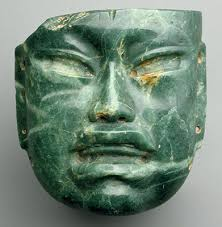 Also participated in trade to the North, South, and East of them 

Exported rubber

Imported precious stones such as jade and obsidian 

Trade caused cultural diffusion
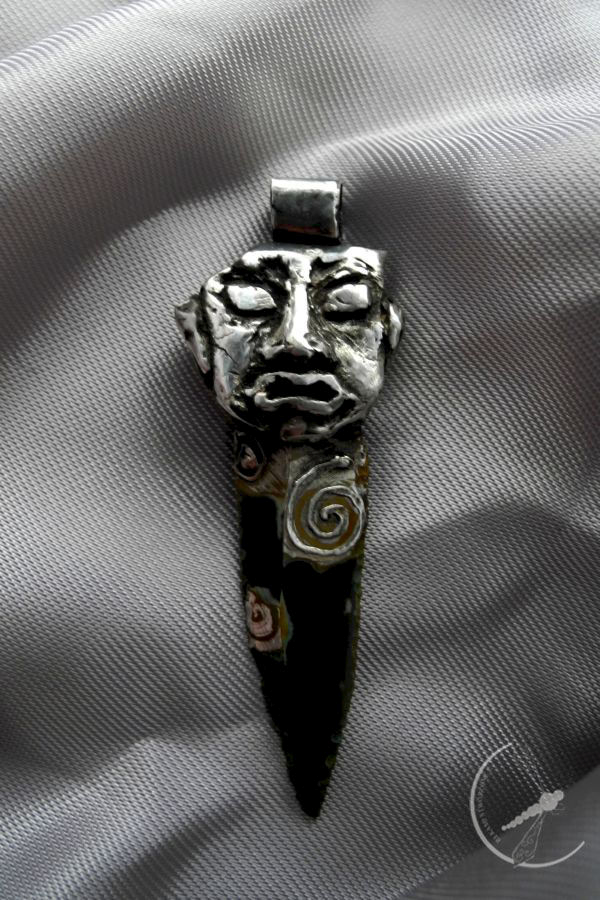 Society & Economy
Cities were religious, political, trading centers

Most major cities were constructed around a central pyramid used for religious ceremonies

Monumental Architecture=Religious pyramids
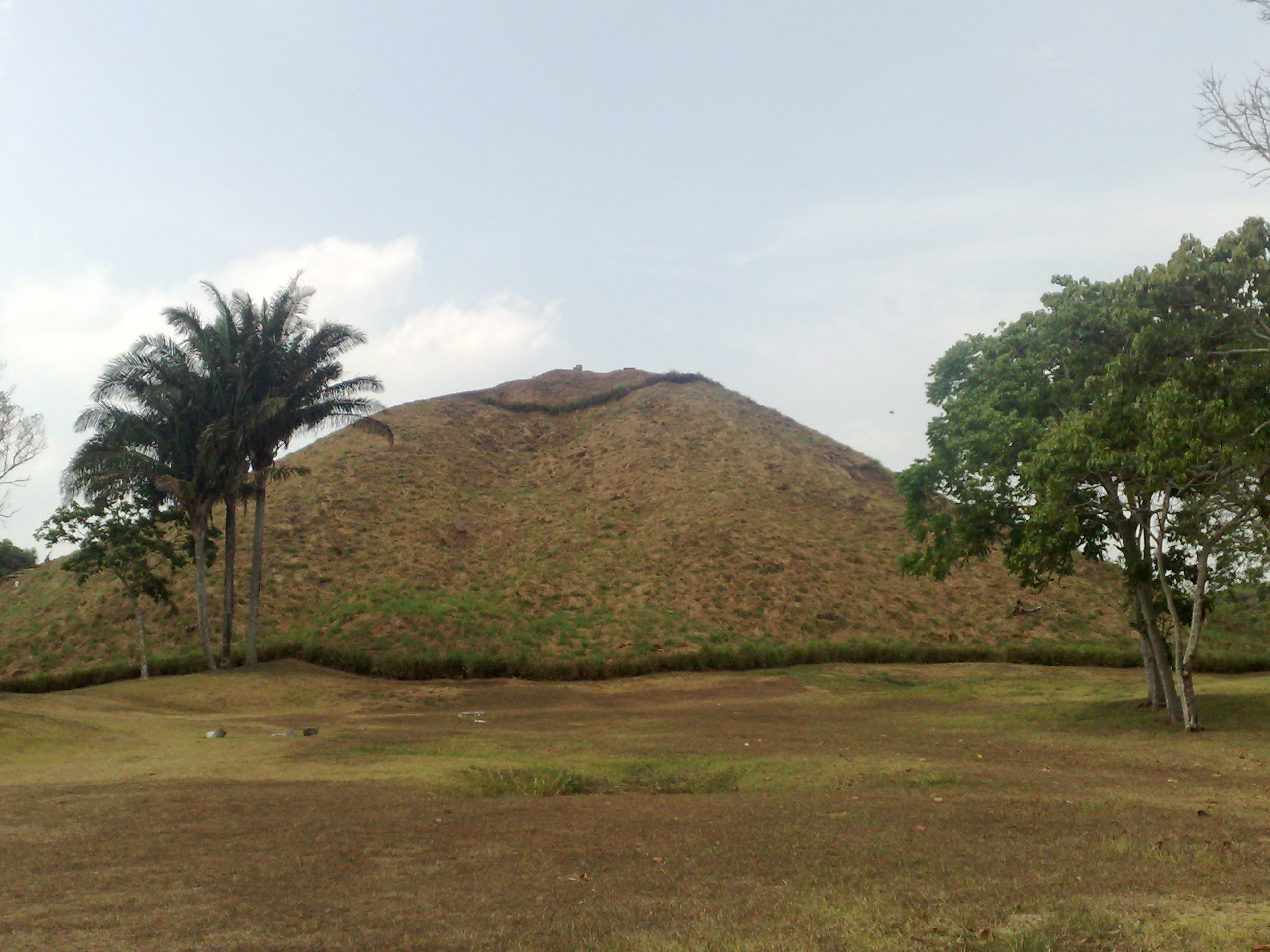 four major centers
San Lorenzo(The Cultural Center)
La Venta(Replaced San Lorenzo)
Tres Zapotes 
Laguna de Los Cerros

These cities had populations of around 5-10,000 people
Society & Economy
Had an animal based animistic religion 

Different gods were connected to different important aspects of life
Such as corn, fire, fertility ect

Made offerings and prayers to these gods
Society & Economy
Most important god was a jaguar spirit
Brought rain

The jaguar would continue to be important in many Mesoamerican cultures
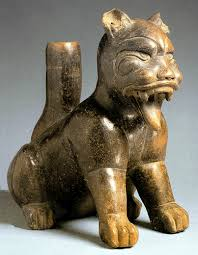 EL JEFFE
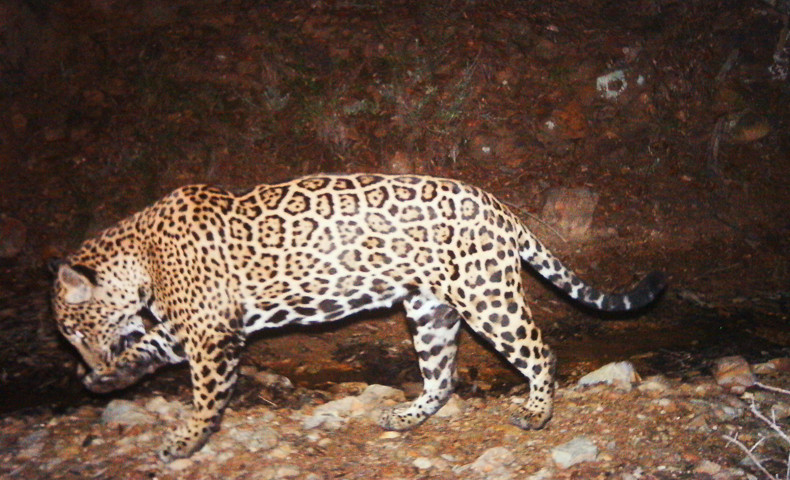 Olmec Art
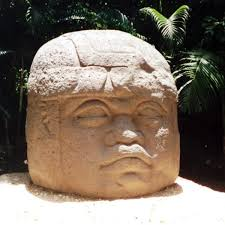 One of the most well known aspects of Olmec Culture was their artistic accomplishment

Most famously the massive stone heads that have been found 

These are carved out of quarries that are often miles away from where the heads are found
Olmec Religion
Buildings/Monuments included columns, altars, sculpted heads (heads may have represented particular rulers and could weigh as much as 44 tons).
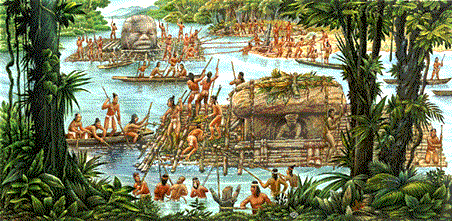 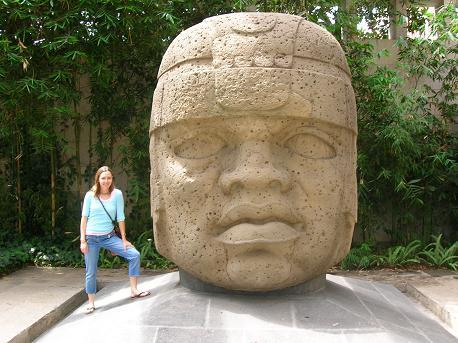 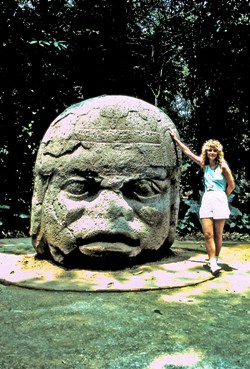 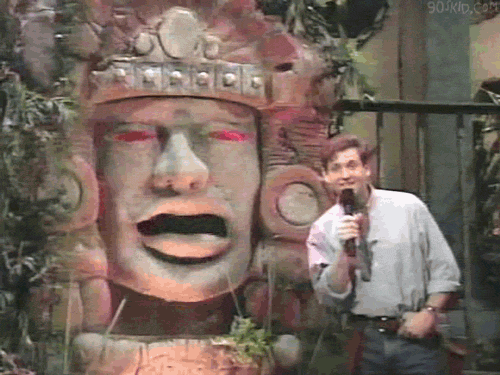 Chavin
This culture thrived from about 900–200 B.C.E.
Developed around the Mosna River Valley in the Andes Mountains  where the Mosna and Huachecsa rivers merge
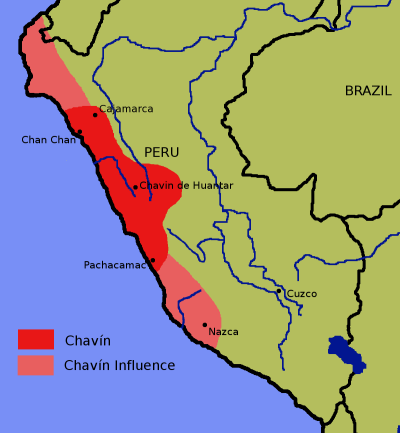 Chavin
Many sites are found at about 10,000 above sea level or higher

Left no written record so we do not know what they called themselves
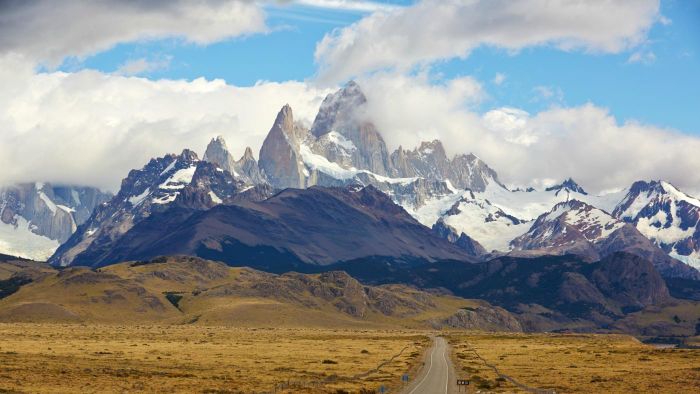 Chavin
Most famous site is the city of Chavín de Huántar

This city is characterized by its two major temples
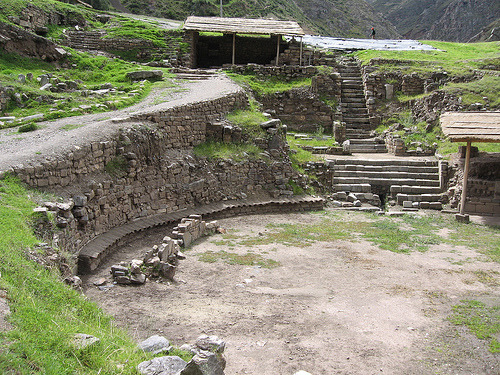 Chavin
Grew maize and potatoes, the Chavin people also grew the grain quinoa 

Developed irrigation system called Waru Waru to help with dry regions and unpredictable rainfall 

Domesticated Llamas, mostly for their meat and carrying goods

Shaman religion was the center of political and social life
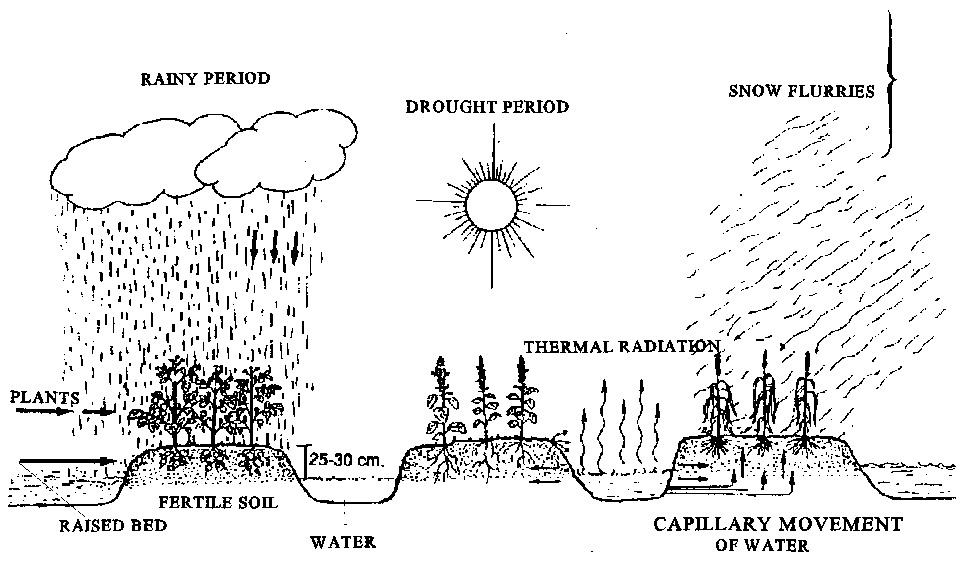 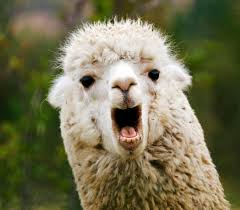 A common method of preserving llama meat was drying it into what later Andean people called ch’arki—the origin of the word jerky!
Theme Tuesday Bellwork
What is an example of Interaction Between Humans and the Environment in the Olmec Civilization?
Answers Vary

What is an Development and Transformation of Social Structures in the Umayyad Dynasty? 
Answers Vary
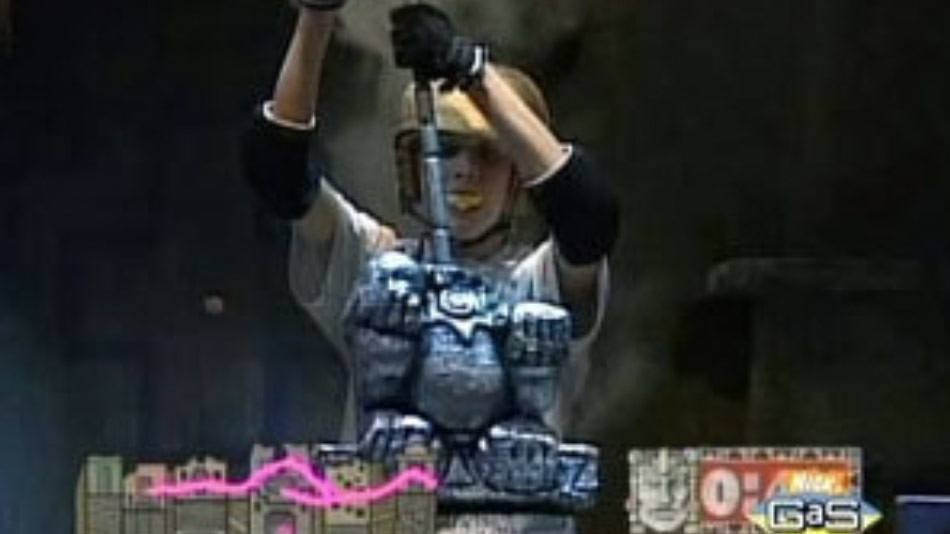